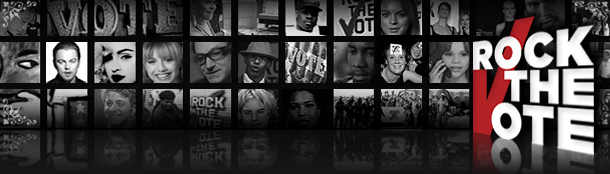 Lessons in online voter registration technologies to build on from 2012
About Rock the Vote
Founded in 1990 by artists and musicians in response to a wave of attacks on freedom of speech and artistic expression.

As a nonpartisan nonprofit organization, Rock the Vote doesn’t endorse candidates. Rather, it empowers young people to step up and claim their voices in the political process.

Rock the Vote is able to translate the success of its brand into real results by running innovative and successful voter outreach and registration efforts.

Rock the Vote was the first organization to introduce 1-800 # to register to vote and more recently an online voter registration tool used by more than 30,000 partners since 1996.
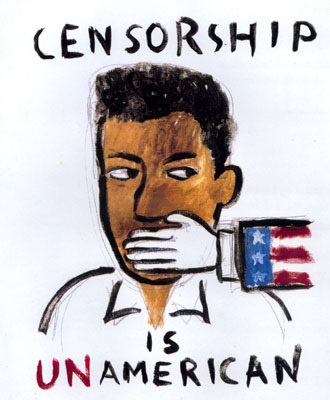 Online Vote Registration Tool
Top OVR Partners:
CA, WA, NV
MTV/Viacom, Comcast
Xbox
Barnes & Noble College
HeadCount, PIRG, VPC
Long Distance Voter
Total # of voter registration applications for 2011-2012:
1,058,994
[Speaker Notes: 2012 results.]
#1: New ‘partner’ tools to promote better OUTREACH
5 options:
Link to rockthevote.com
RTV ‘widget’
White-label ‘widget’
Build your own interface on the RTV API
Set up unique instance on your own servers
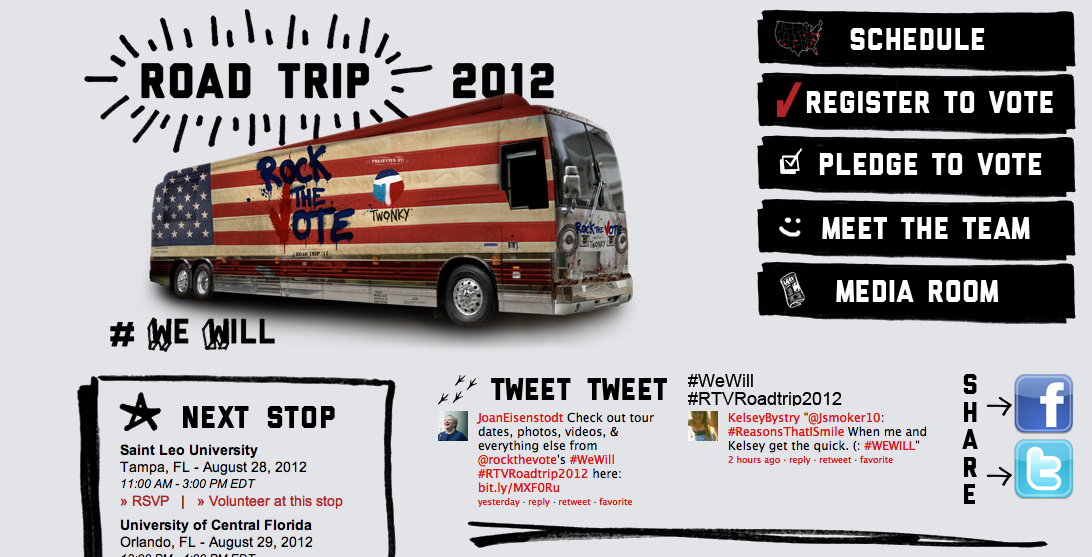 Bus Tours
LINK
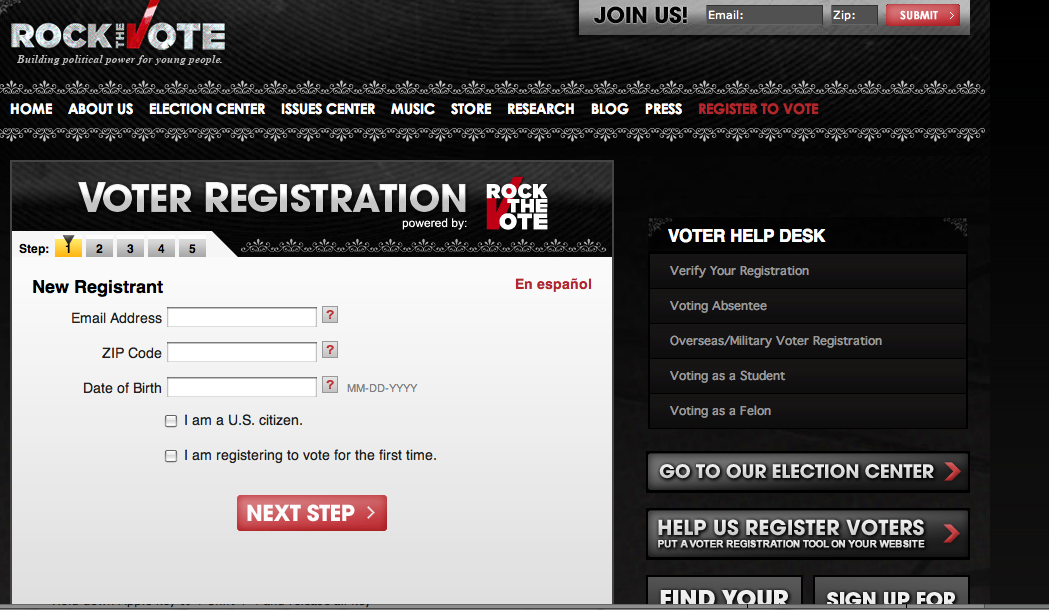 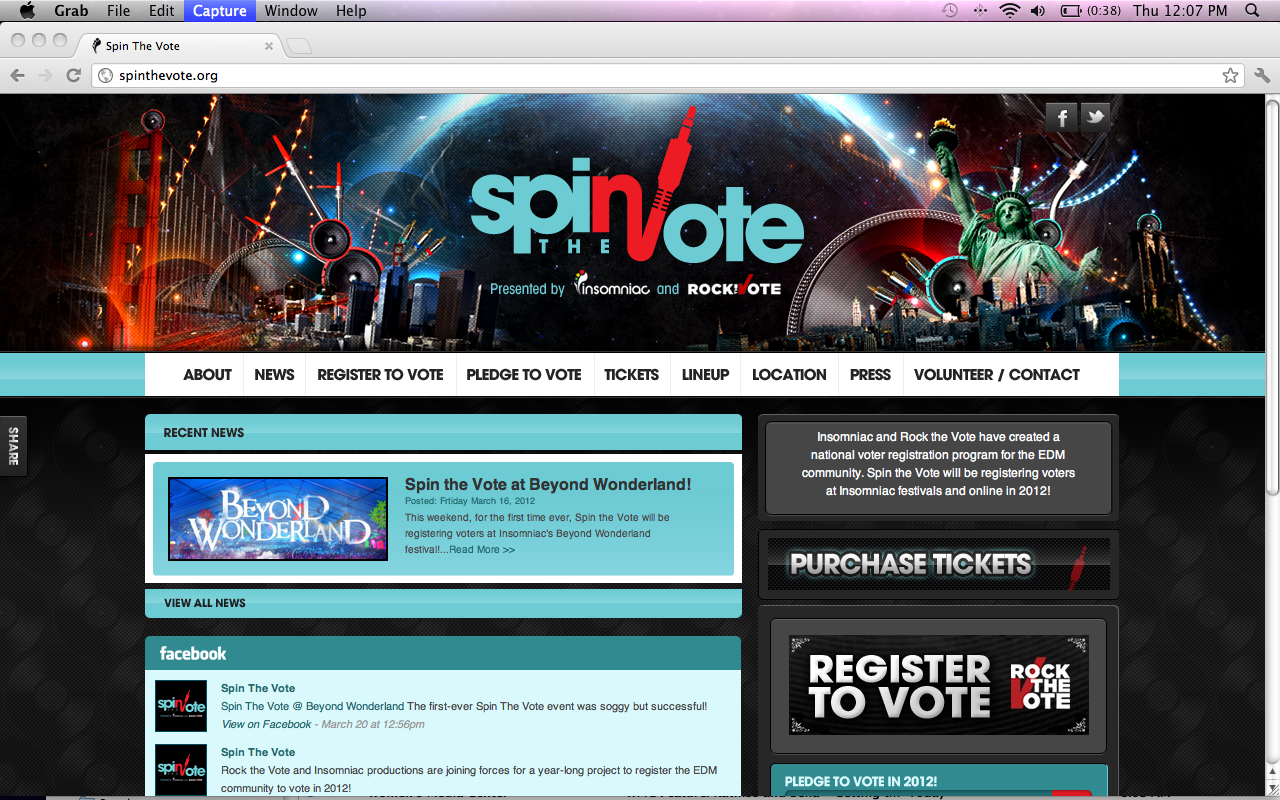 WIDGET
[Speaker Notes: RTV online voter registration tool’s code is embedded in this button.]
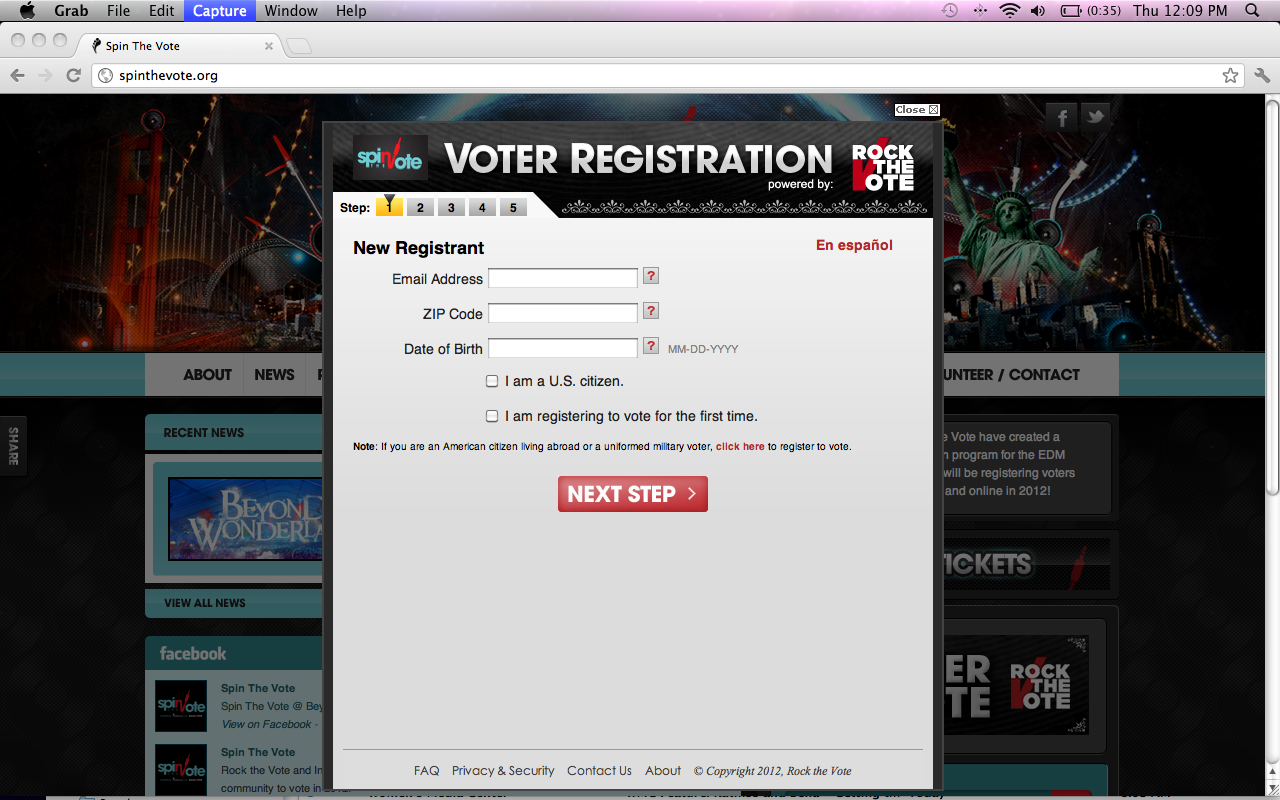 [Speaker Notes: When the button is clicked, the voter registration form appears as an overlay on the original website.]
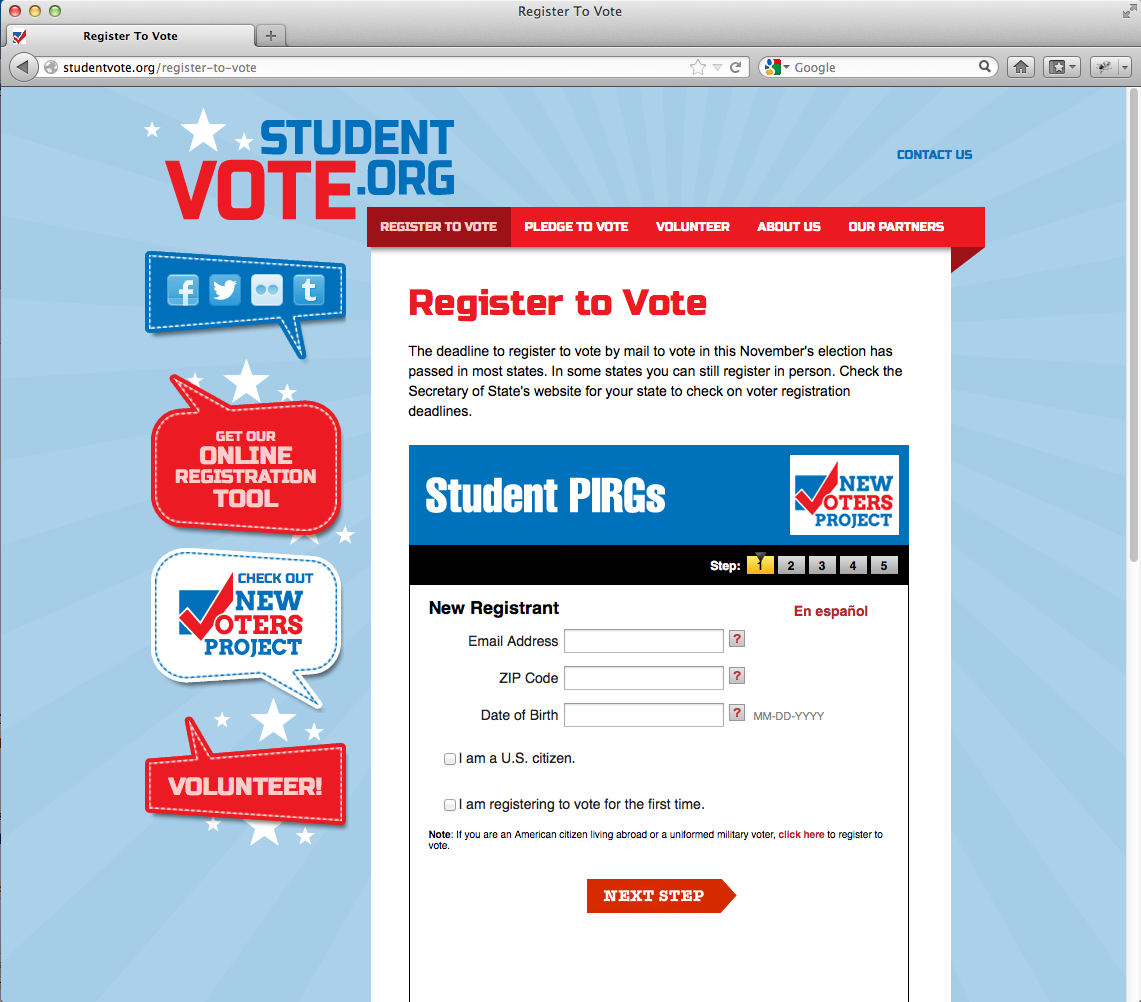 [Speaker Notes: WHITE LABEL TOOLS.  Example #1.]
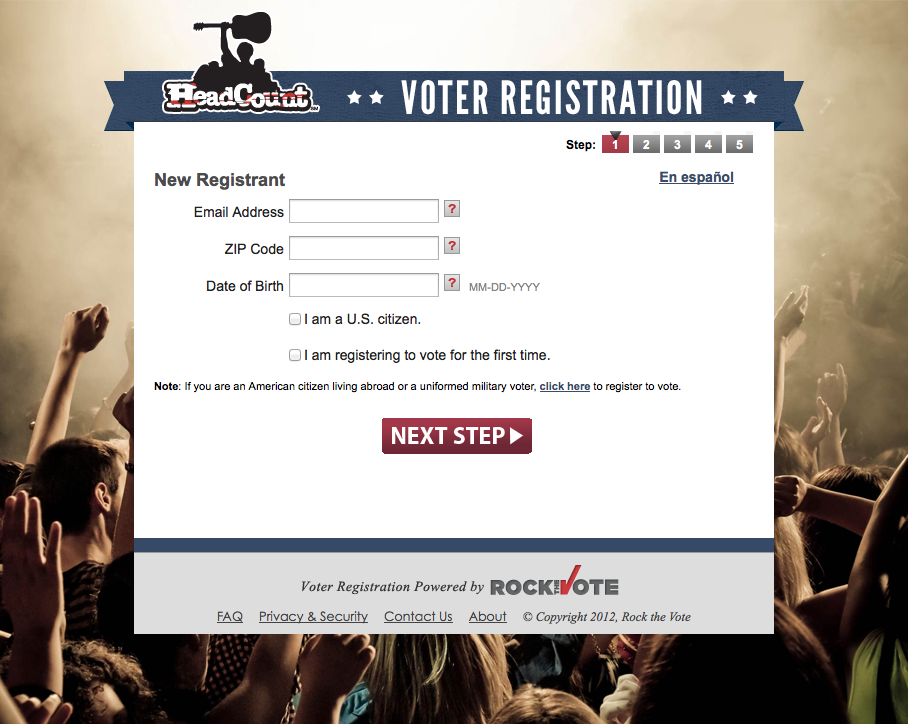 [Speaker Notes: WHITE LABEL TOOLS.  Example #2.]
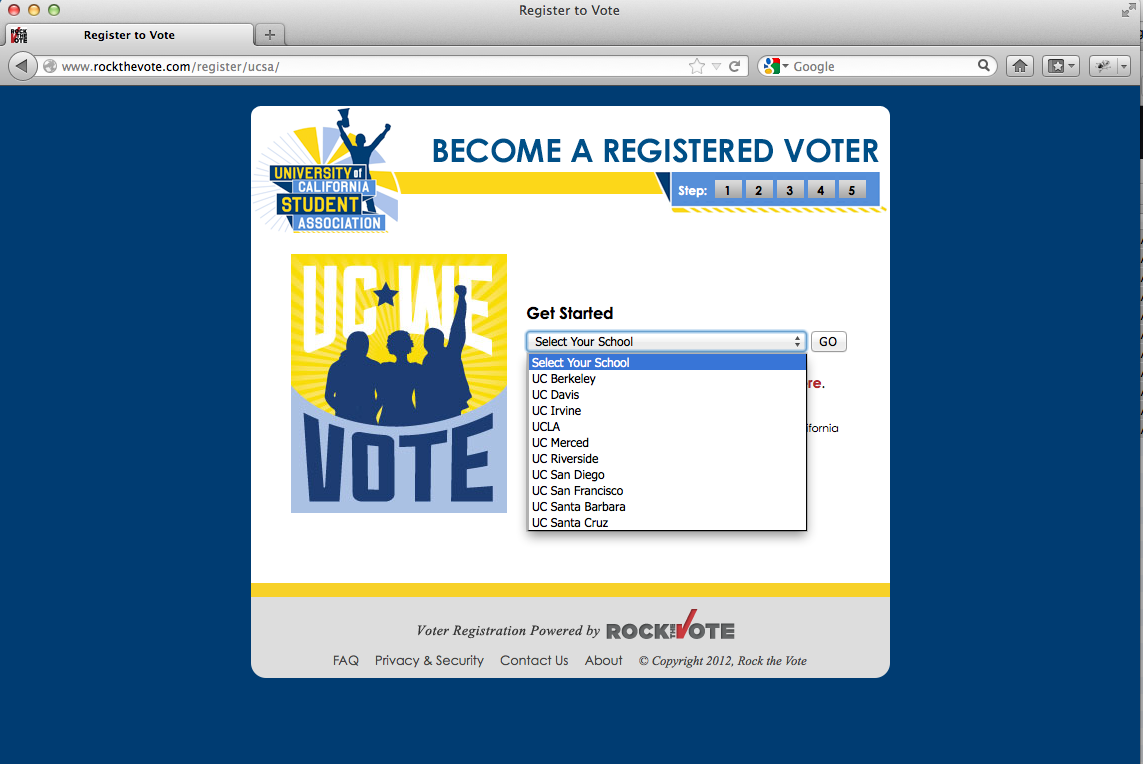 [Speaker Notes: WHITE LABEL TOOLS.  Example #3 (UC School system).]
Facebook OVR on Timeline
Facebook Interfaces
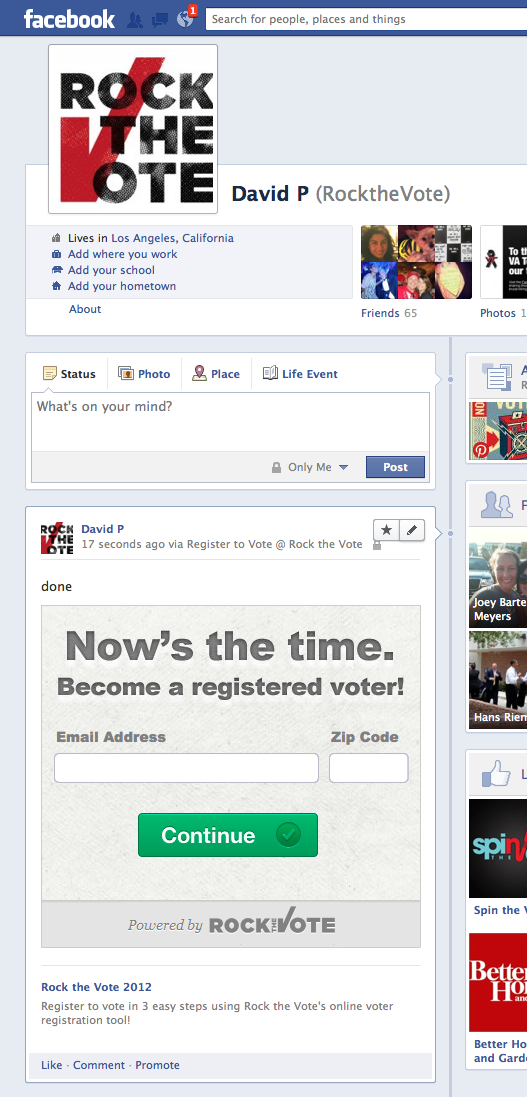 Facebook OVR Tool: Share
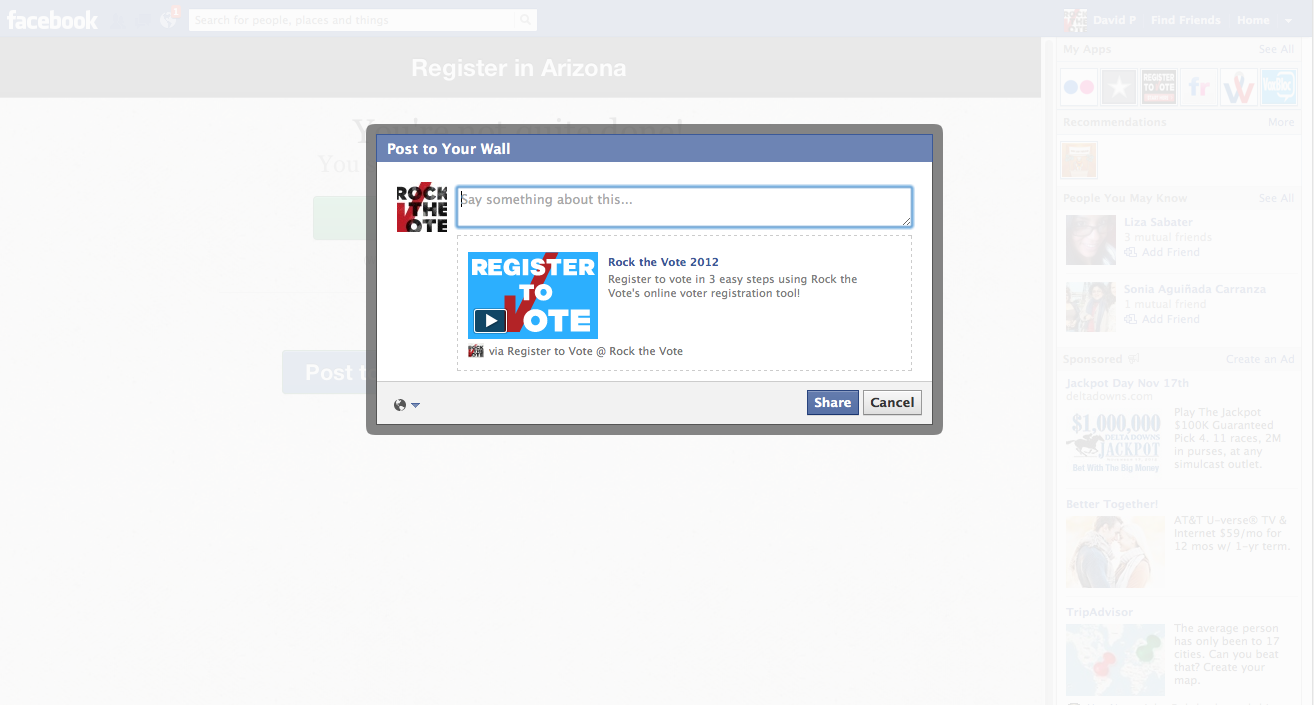 [Speaker Notes: Interfaces built on the API.  Example #1.  Facebook,]
New Interface is Proven to Increase Completion Rates
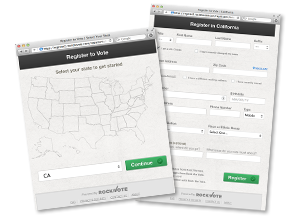 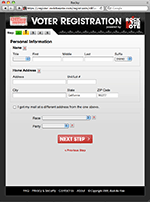 5-step
2-step
[Speaker Notes: Interfaces built on the API.  Example #2.  User Interfaces that increase completion rates.]
Mobile Interface
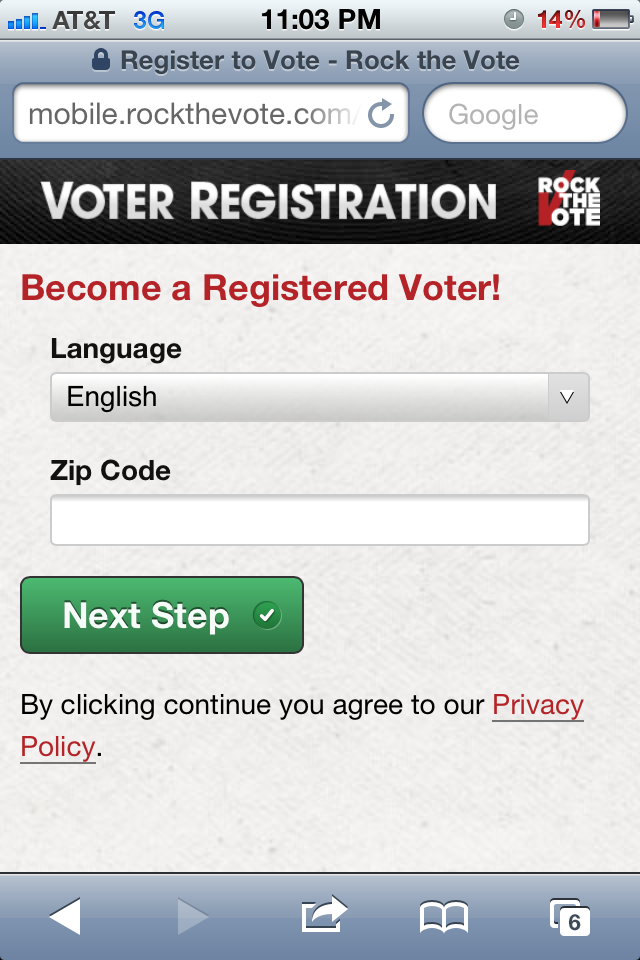 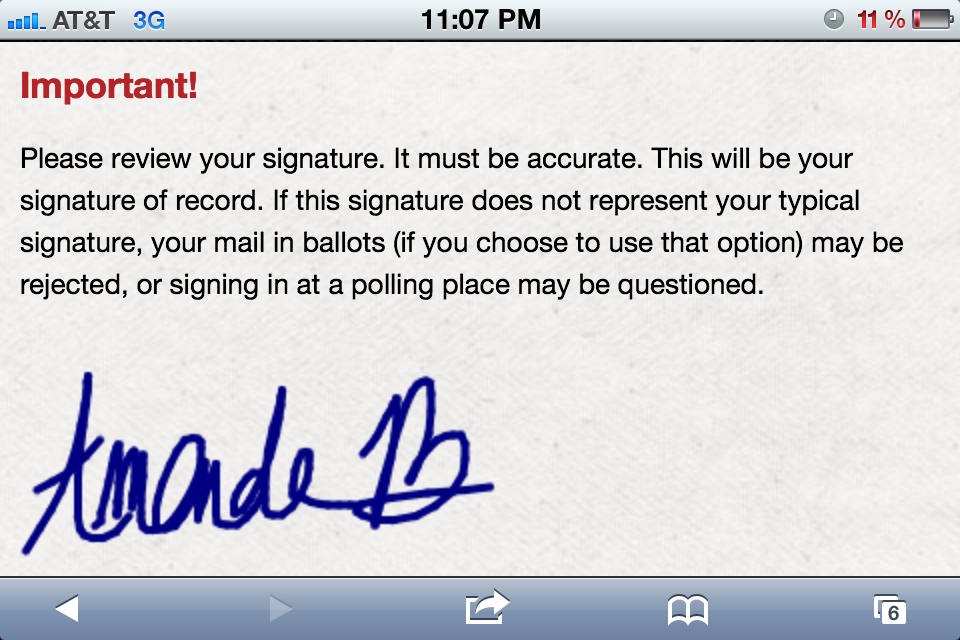 Mobile OVR with electronic signature
[Speaker Notes: Interfaces built on the API.  Example #3.  Mobile Interfaces.]
#2: State Integrations
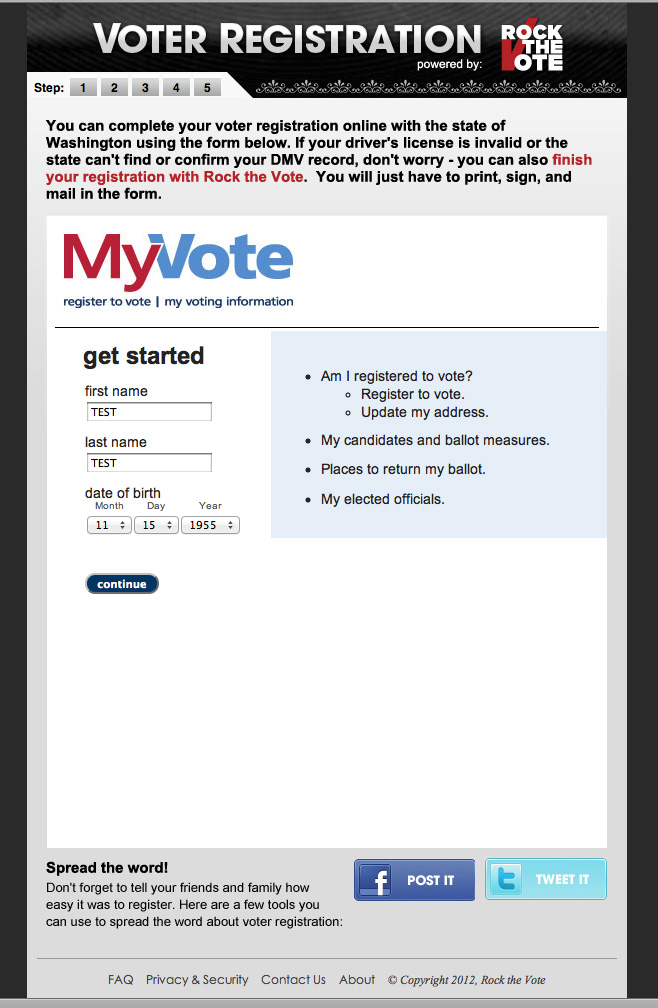 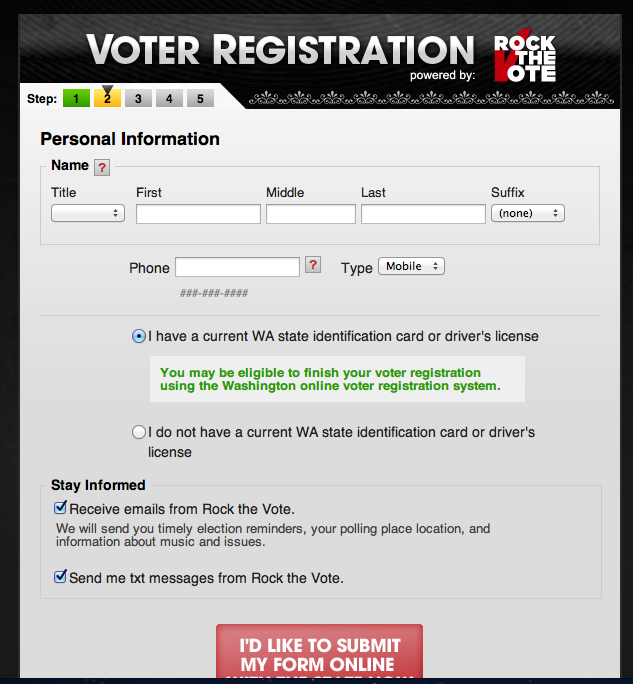 [Speaker Notes: Directing voters from the Rock the Vote portal into a state’s online voter registration website.]
Integration with STATE online voter registration systems
Washington:
Piloted the integrated system for the primary VR deadline:  354 registrants complete the process within 24 hours, yielding a 96% completion rate
Nevada:
Launched an integrated system in early September, transferring eligible NV users – and some basic info – over to the state tool
Preliminary reporting confirm 90% were new voters
California: 
State integration allowed to transfer any voter registration applicant that submitted a CA zip code to the state’s system 
Groundbreaking collaboration with Universities, Community Groups, Elections Officials resulting in 179,293 applications
#3: Better Collaboration
With technology companies (ie. Online ads testing with Google and Facebook)
With elections officials (i.e. Surf the Vote)
All together:  SOS VIPRTV SMS
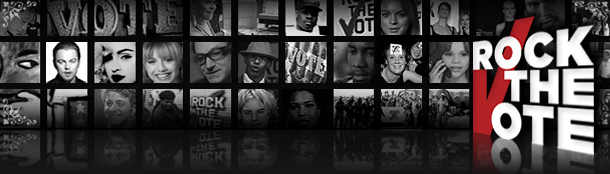 Heather Smith
heather@rockthevote.com
[Speaker Notes: Contact us.  We have decided to share our code - which has been proven over the years and handles nearly 4 million applications - for free to anyone to use… and could be a way to support a common voter registration technology across states.]